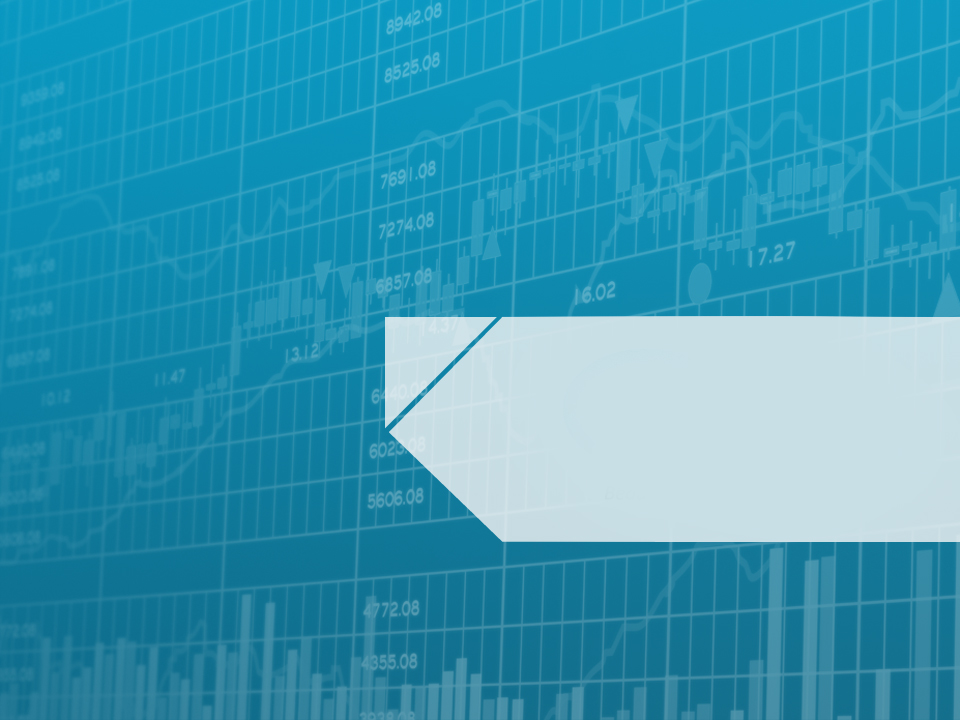 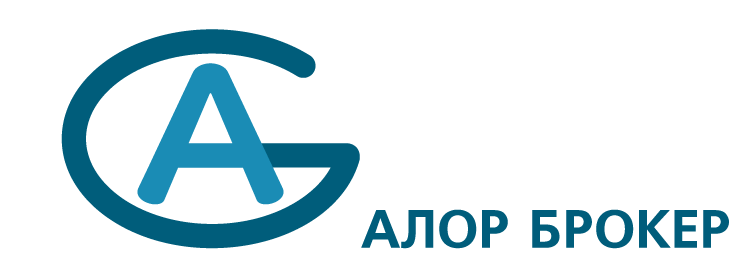 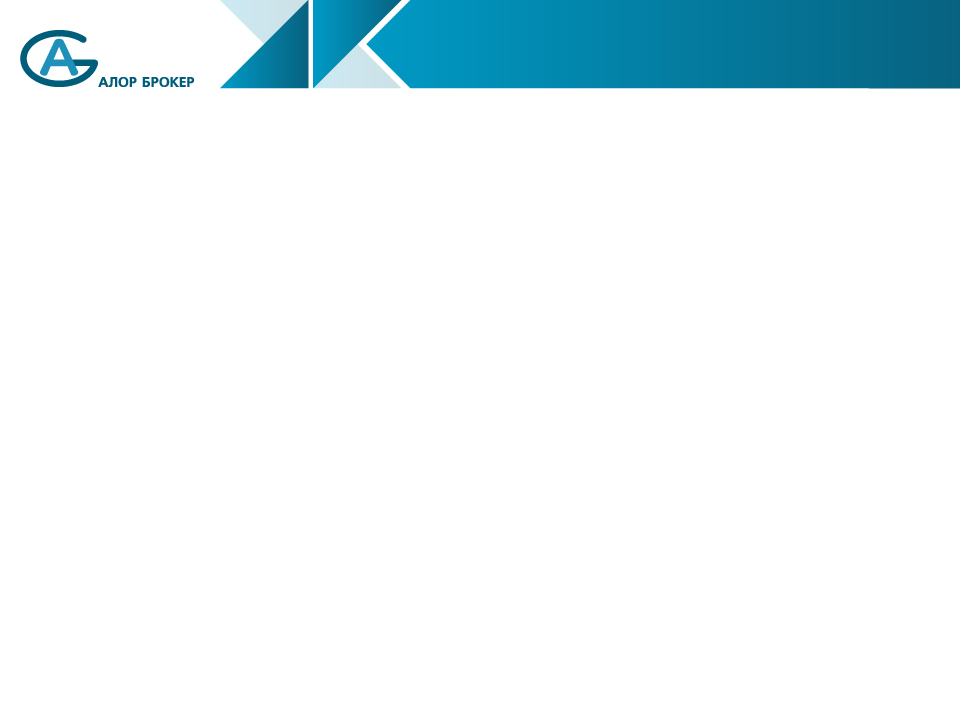 О компании
Веди доходный образ жизни.
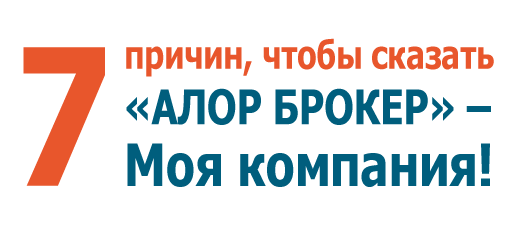 *
ТАРИФЫ
Абсолютная прозрачность
Абсолютная прозрачность тарифной политики компании, отсутствие скрытых комиссий и платежей.
РЕЙТИНГ
Топ-10
Одна из крупнейших компанийна российском фондовом рынке**.
Мы уверенно входим в ТОП-10 инвестиционных компаний по объему биржевых операций с акциями на Московской Бирже и являемся одним из лидеров рынка по объему сделок на рынке фьючерсов и опционов***.
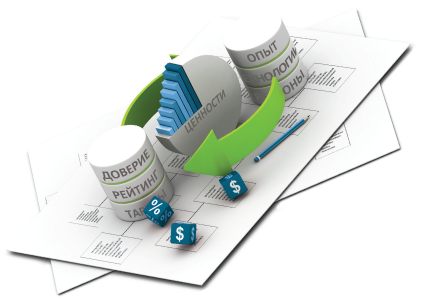 ЦЕННОСТИ
Наши ценности работают на вас
Корпоративные ценности компании, направленные на максимальное удовлетворение потребностей клиентов и партнеров АЛОР БРОКЕРА.
ОПЫТ 
18 лет на рынкеМноголетний опыт работы с частными лицами и высокий уровень надежности компании
(индивидуальный рейтинг на уровне «АА-»**** (очень высокая надежность) «Национального Рейтингового Агентства»).
ТЕХНОЛОГИИ
Передовые технологии
Высокотехнологичность всех продуктов и услуг компании, среди которых одна из самых первых систем интернет-трейдинга для частных лиц «АЛОР-Трейд».
ДОВЕРИЕ
Признак качества
Нам доверяют более 30 000 клиентов 
по всей России.
РЕГИОНЫ
Офисы продаж
Широкая региональная сеть, насчитывающая более 30 точек продаж компании.
* — ООО «АЛОР +». 
** — Согласно данным рейтинга ЗАО «ФБ ММВБ» «Ведущие операторы акции: режим основных торгов Т+, режим переговорных сделок и режим РПС с ЦК» по состоянию на апрель 2015 г. 
*** — Согласно данным рейтинга ОАО Московской Биржи «Лидеры рынка фьючерсов и опционов по объему сделок» по состоянию на апрель 2015 г. 
**** — В 2015 году «Национальное Рейтинговое Агентство» присвоило индивидуальный рейтинг надежности ООО «АЛОР +» на уровне «АА-» (очень высокая надежность).
2
ООО «АЛОР +»
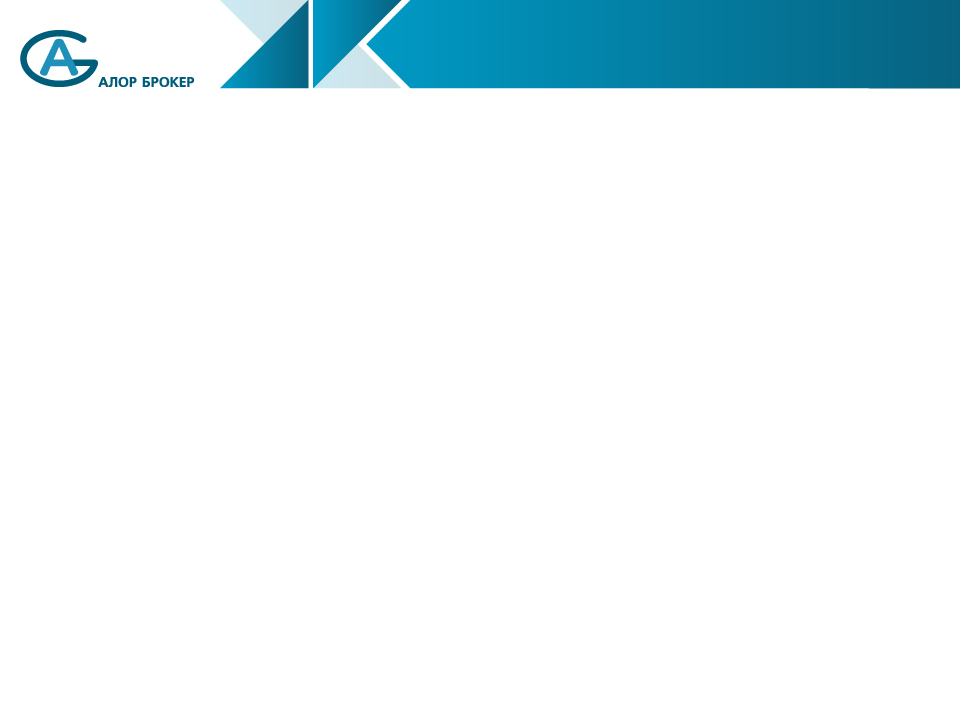 Цель
Дай человеку рыбу, и ты накормишь его только раз.
Научи его ловить рыбу, и он будет
 кормиться ею всю жизнь.
Наша главная цель:
успех и рост благосостояния наших клиентов. 

На сегодняшний день 30 тысяч физических и юридических лиц выбрали своим брокером ООО «АЛОР +»
и мы этим гордимся. 

Стараясь не останавливаться на достигнутом, мы внимательно анализируем и учитываем потребности каждого нашего клиента, совершенствуя качество обслуживания и перечень предоставляемых продуктов и услуг.
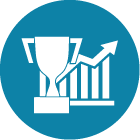 3
ООО «АЛОР +»
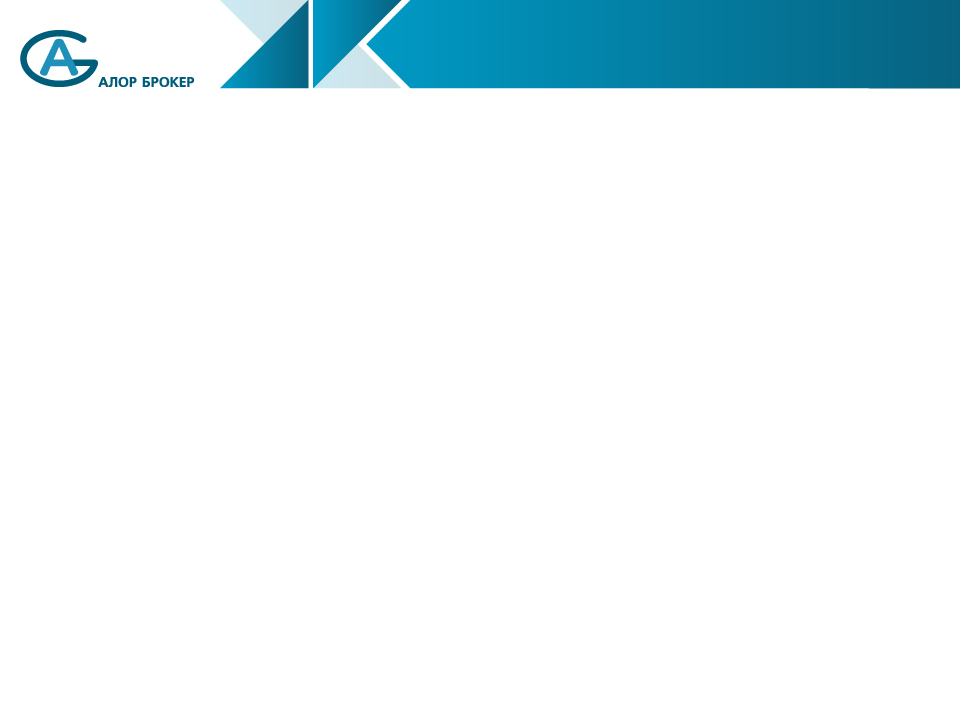 Награды и лицензии
Качество — это делать что-либо правильно,
 даже когда никто не смотрит.
Лицензия профессионального участника рынка ценных бумаг Российской Федерации на осуществление брокерской деятельности на рынке ценных бумаг № 077-04827-100000 от 13.03.2001. Выдавший орган — Федеральная служба по финансовым рынкам. Без ограничения срока действия.
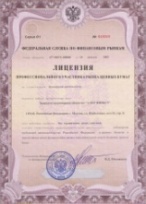 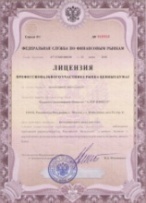 Лицензия профессионального участника рынка ценных бумаг Российской Федерации на осуществление депозитарной деятельности на рынке ценных бумаг № 077-10965-000100 от 22.01.2008. Выдавший орган — Федеральная служба по финансовым рынкам. Без ограничения срока действия.
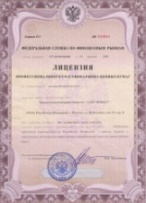 Лицензия профессионального участника рынка ценных бумаг Российской Федерации на осуществление дилерской деятельности № 077-13011-010000 от 01.04.2010. Выдавший орган — Федеральная служба по финансовым рынкам. Без ограничения срока действия.
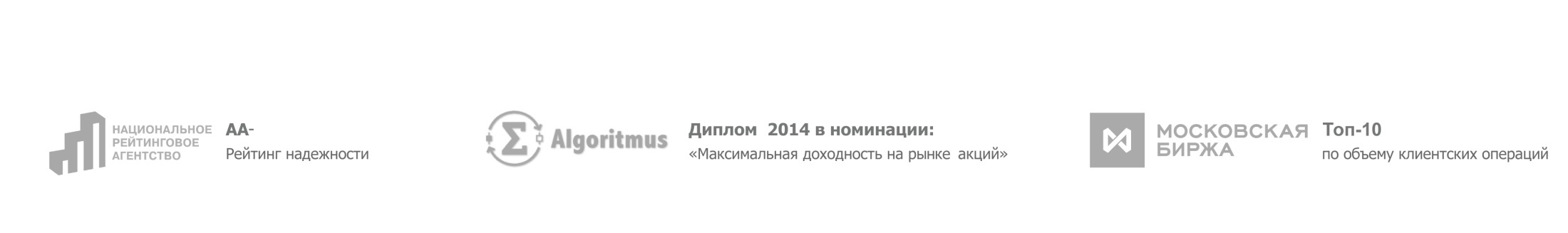 * — Согласно данным рейтинга ЗАО «ФБ ММВБ» «Ведущие операторы акции: режим основных торгов Т+, режим переговорных сделок и режим РПС с ЦК» по состоянию на апрель 2015 г
4
ООО «АЛОР +»
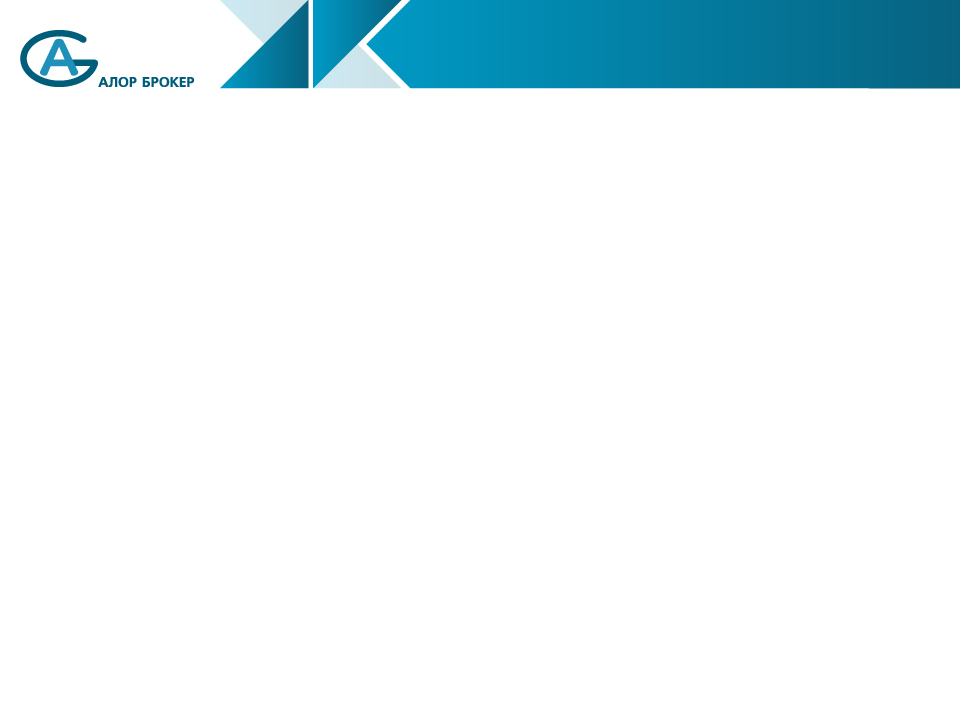 Основные услуги
Удобный, понятный, опытный, прозрачный.
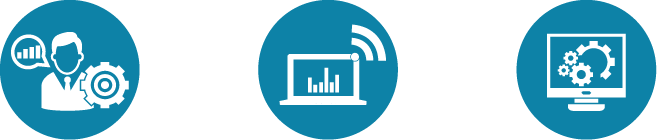 Интернет-трейдинг
Консультационное
 обслуживание
АЛОР-Робот
Покупка/продажа акций и других ценных бумаг, не выходя из дома, используя компьютер или мобильное устройство, подключенное к сети интернет.
Совместная работа с персональным консультантом, оказание помощи при разработке стратегии торговли и вложении денежных средств в формирование инвестиционного портфеля. Рекомендации персонального консультанта.
Полностью автоматическое совершение торговых операций 
с ценными бумагами, не требующее вмешательства клиента. Все торговые сделки самостоятельно выполняет программа. Вам остается выбрать одну из готовых торговых стратегии, разработанных профессионалами АЛОР БРОКЕР.
5
ООО «АЛОР +»
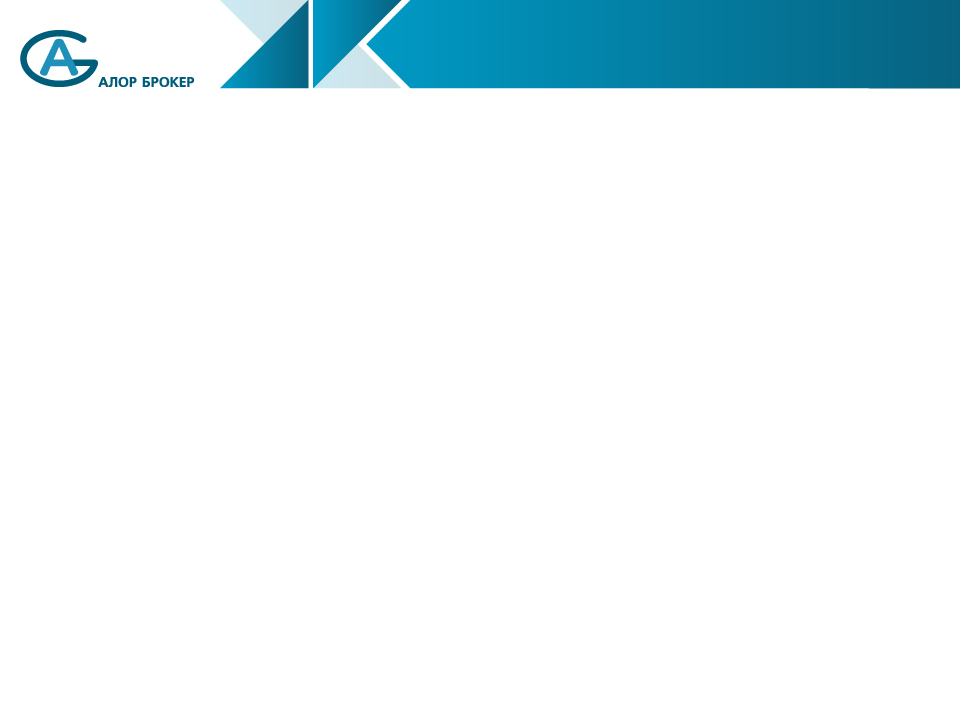 Основные финансовые инструменты
Удобные возможности фондового рынка.
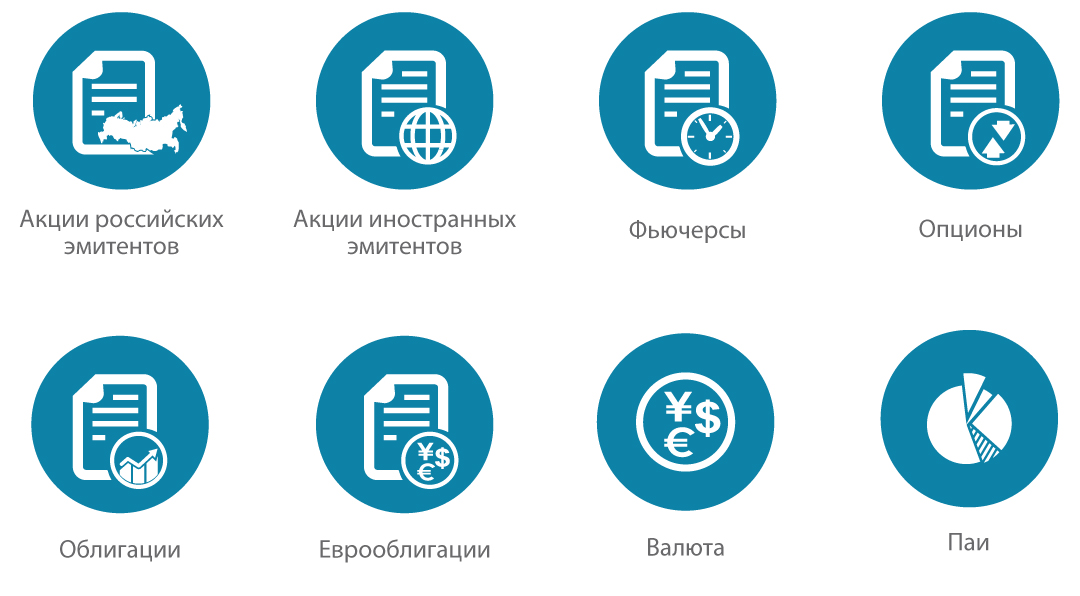 6
ООО «АЛОР +»
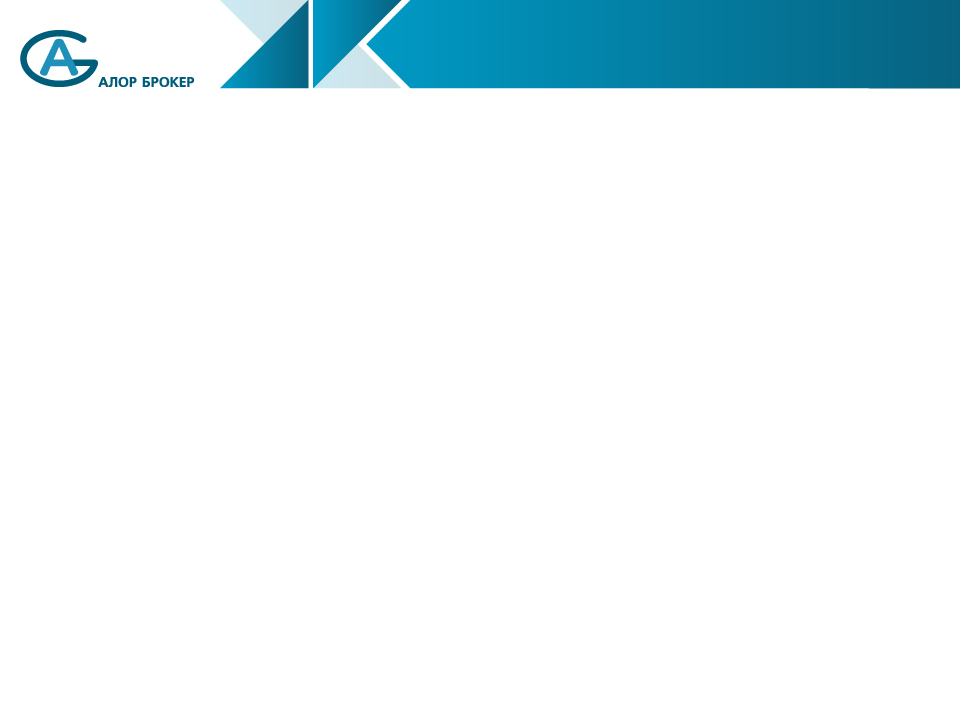 Программное обеспечение
Правильно подобранный инструмент – это уже половина дела.
Наша компания первая в России создала систему для интернет-трейдинга  «АЛОР-Трейд».

Линейка  продуктов для трейдеров, включающая все необходимое для анализа рынка, оценки ситуации
и оперативного совершения сделок.





Инструменты:
АЛОР-Трейд      XTick Extreme      QUIK       LiveTrade      АЛОР-Радар       TSLab       Триада-Трейдинг
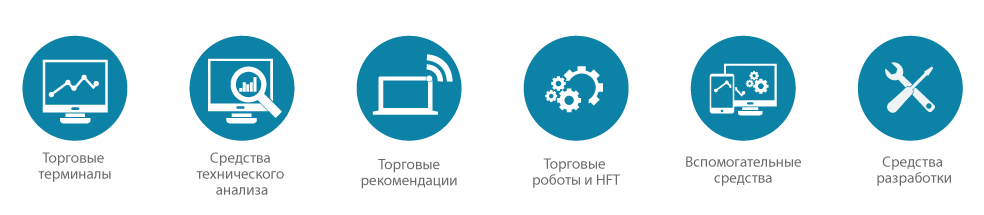 7
ООО «АЛОР +»
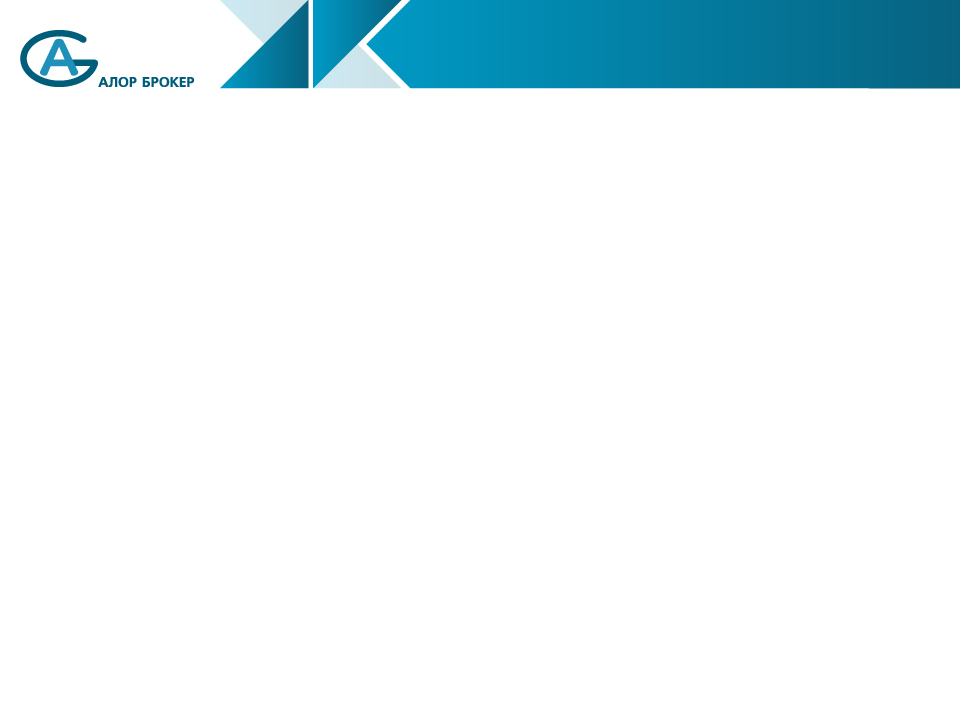 Контакты
Адрес центрального офиса: 
Москва, ул. Шаболовка, дом 31, стр. Б,
подъезд № 2
(вход в подъезд со стороны Конного переулка)
Телефоны:
8 (495) 981-55-77
8 (800) 775-11-99
(звонок по России бесплатно)
E-mail: info@alor.ru
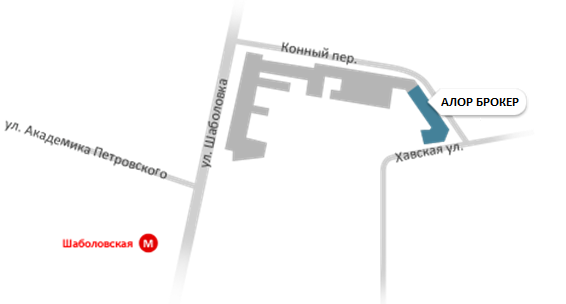 Мы рады видеть вас в любом из наших офисов в России!
8
ООО «АЛОР +»